Community Hospital Challenges with the Covid-19 Pandemic
Dr. Robin Blount
April 21, 2020
Approach of the Pandemic
Mid-Missouri had the “luxury” of having a head start on mitigation efforts.
City and County invoked stay at home orders.
All hospitals began planning as early as February and opened incident command centers in March.
Schools, colleges, university all closed, no return after spring break.
Mitigation at Boone
No students, volunteers, consultants (on site) or vendors.
Suspended elective procedures
No visitors with only a few exceptions (birth, end of life, essential caregiver, pediatrics)
Screening all staff, providers, visitors with temperature and appropriate questions.
Restricted entry points to hospital facilities.
Opened drive through testing, approximately 1200 completed, approximately 2% positive rate.
Closed fitness center and several external service sites (Nifong).
Coordination with Medical Staff
MEC and Medical Staff Leadership fully involved in discussions and decisions on suspending elective procedures and supporting mitigation measures.
Followed carefully evaluated recommendations of national medical societies and guidelines from CDC.
Developed physician surge plan including specialty led teams with other physicians in “non-traditional” roles.  Supervisory model for ED, ICU and Hospital Medicine.
Education on Covid-19 illness, epidemiology and treatment management provided to staff.
Disaster credentialing if necessary.
Unique Issues Encountered as a Community Hospital
90% of providers at Boone are in private practice.
Challenge of a surge model with non-employed physicians-volunteers.
Significantly less support from state and federal subsidies for the uninsured and Medicaid populations.
Significantly lower margins than academic centers.
“Breakeven” Medicare funding.  Heavy reliance on managed care , 3rd party payors and elective procedures.
Unique Issues with Private Practices
Physicians still very reliant on fee for service, not salaried.
Ongoing overhead despite volumes.  Staff, rent, utilities, mortgages.
Depending on specialty, all have seen a significant decline in billable services.  Surgical DRG payments markedly reduce AR with no ongoing procedures and surgeries.
Government relaxation of some regulatory issues have allowed some practices to continue with services, still limited, via tele-visits.  Previously CMS did not reimburse for video or telephone interactions with patients
What have we seen with our private physicians?
Dramatic decline in office interactions.  Primary care “managing” with virtual visits but volumes still dramatically impacted.  Many older patients have difficulty with this technology.  Patients putting off routine visits until they can “really” see the doctor.
Surgical and procedural specialists seeing dramatic decline in professional fees.  
Surgical centers closed or limited to emergent or urgent procedures.
Closed endoscopy centers.
Boone performing ¼-1/3 usual volume of surgeries.  General inpatient census at 50%.
Outpatient imaging mostly suspended, mammograms, bone density, follow up CT, etc.
Anesthesia dramatically affected with only 10-15% of usual business.
Dental offices mostly closed, rare dental emergencies only business at this point.
Solutions/Actions among private groups
A number of integrated groups have enacted partner salary cuts.
Solo practitioners hit very hard with no AR.  Only source of income and sole responsibility for overhead.  Resorting to small business loans.
Several groups have furloughed or laid off staff (Dental offices, JCMG)
Many groups have also applied for small business loans.
Larger groups assigning “younger” practitioners to hospital rounding.  Census down, groups that normally see all of their own patients now having assigned hospital physicians.
Future consequences?
Will this type of crisis move more physicians to employment models?  Avoids personal responsibility for overhead and staff as well as ongoing income.
More retirements with financial stress of continuing with practice?
Will stimulus money cover enough of the hospital loses?  BJC estimates the grants will only cover 10-20% of losses.  CMS “loan” results in an upfront payment of “6 months of payments” with zero CMS payment starting in 120 days until paid in full.
Will we see significant or permanent changes in payments for tele-visits and non-face to face interactions with patients?
Other deregulation to remain permanent?
Discussion/Questions?
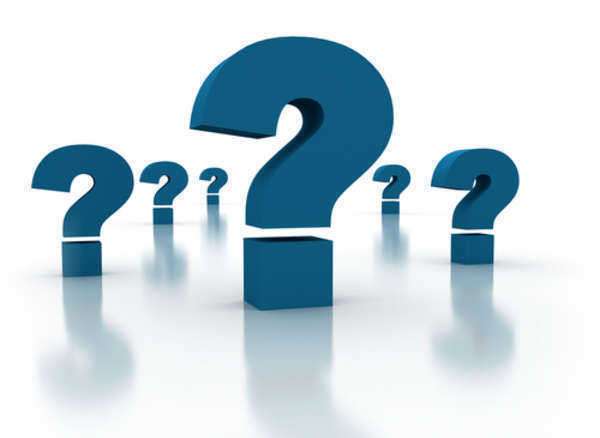